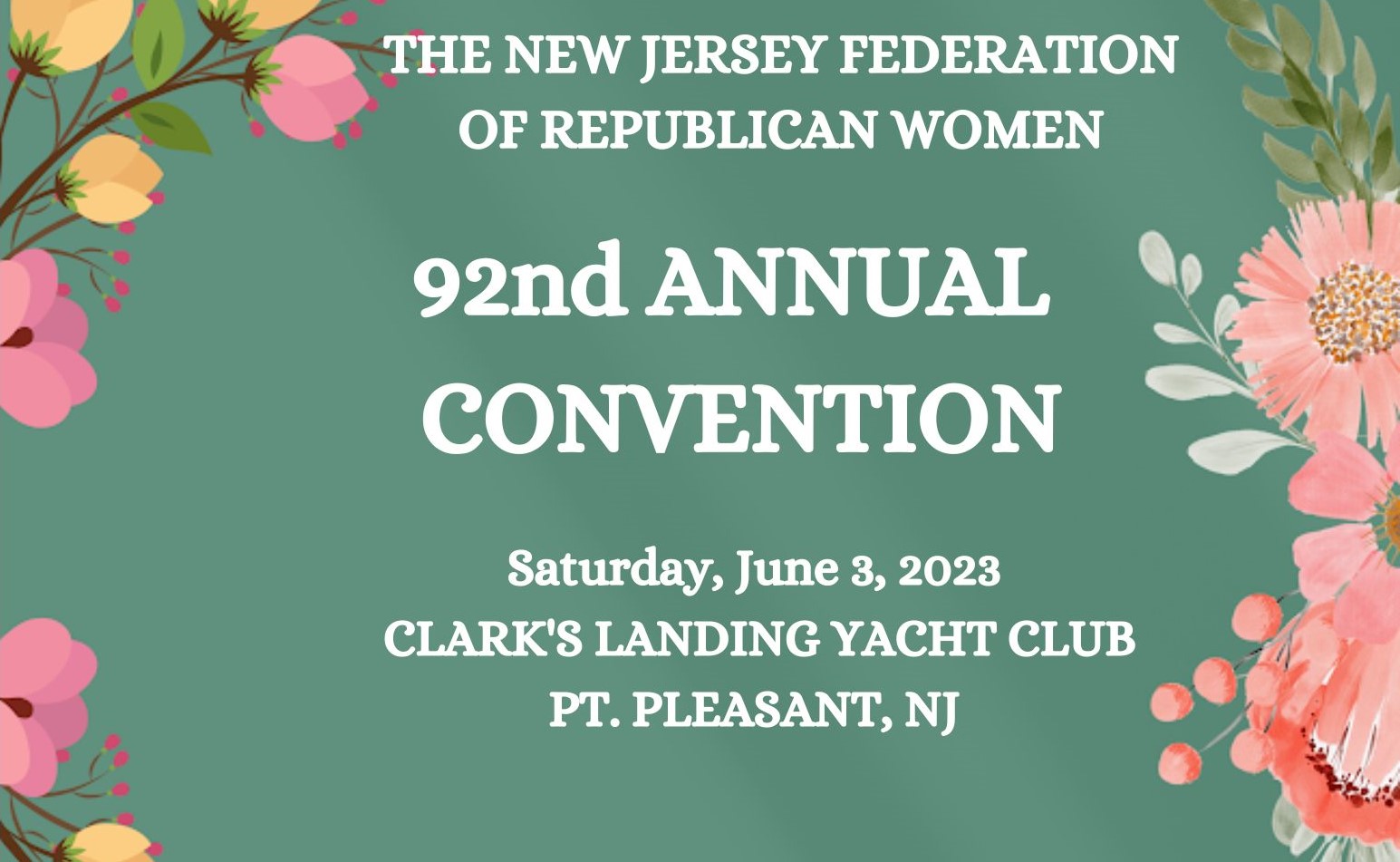 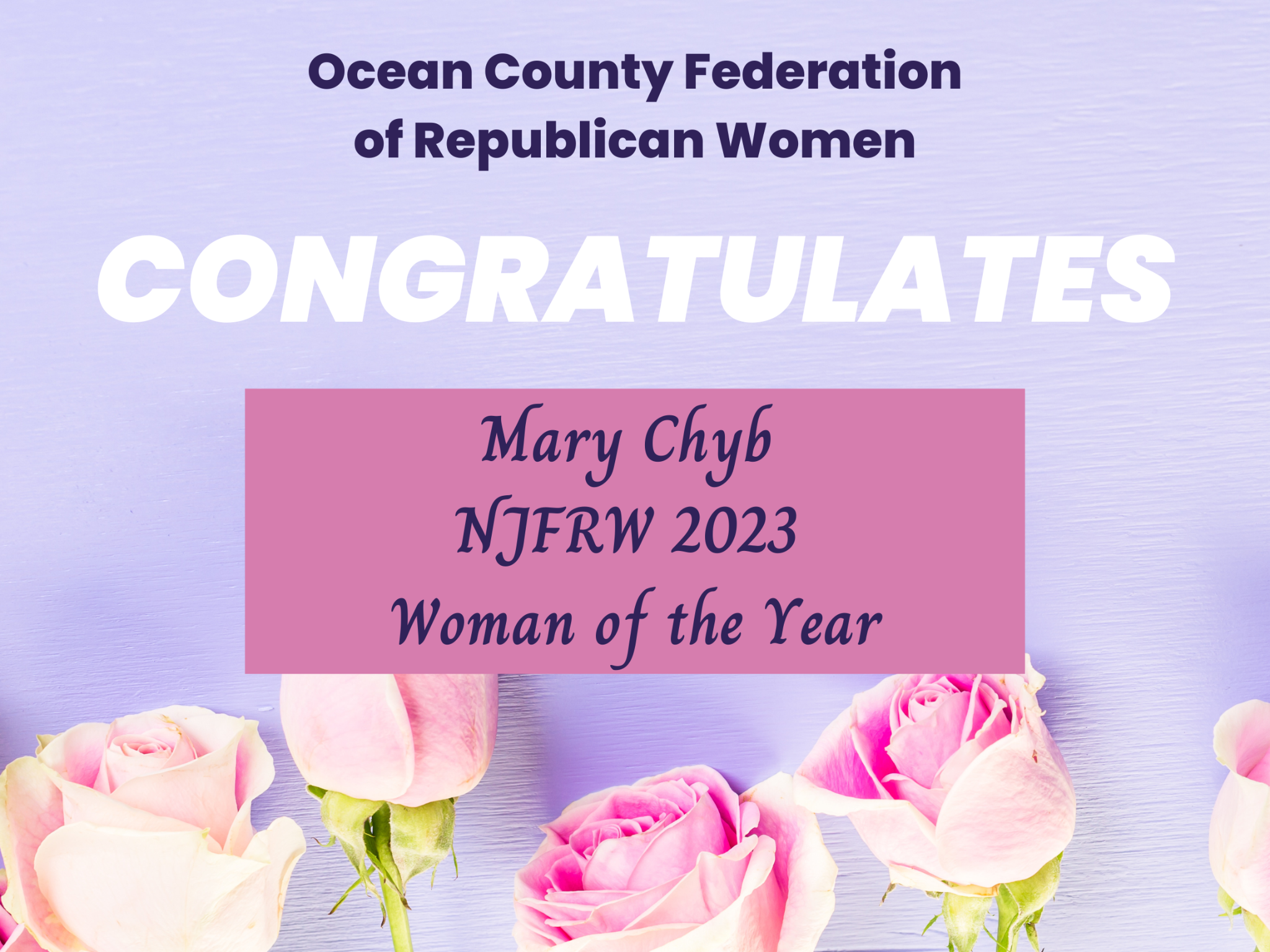 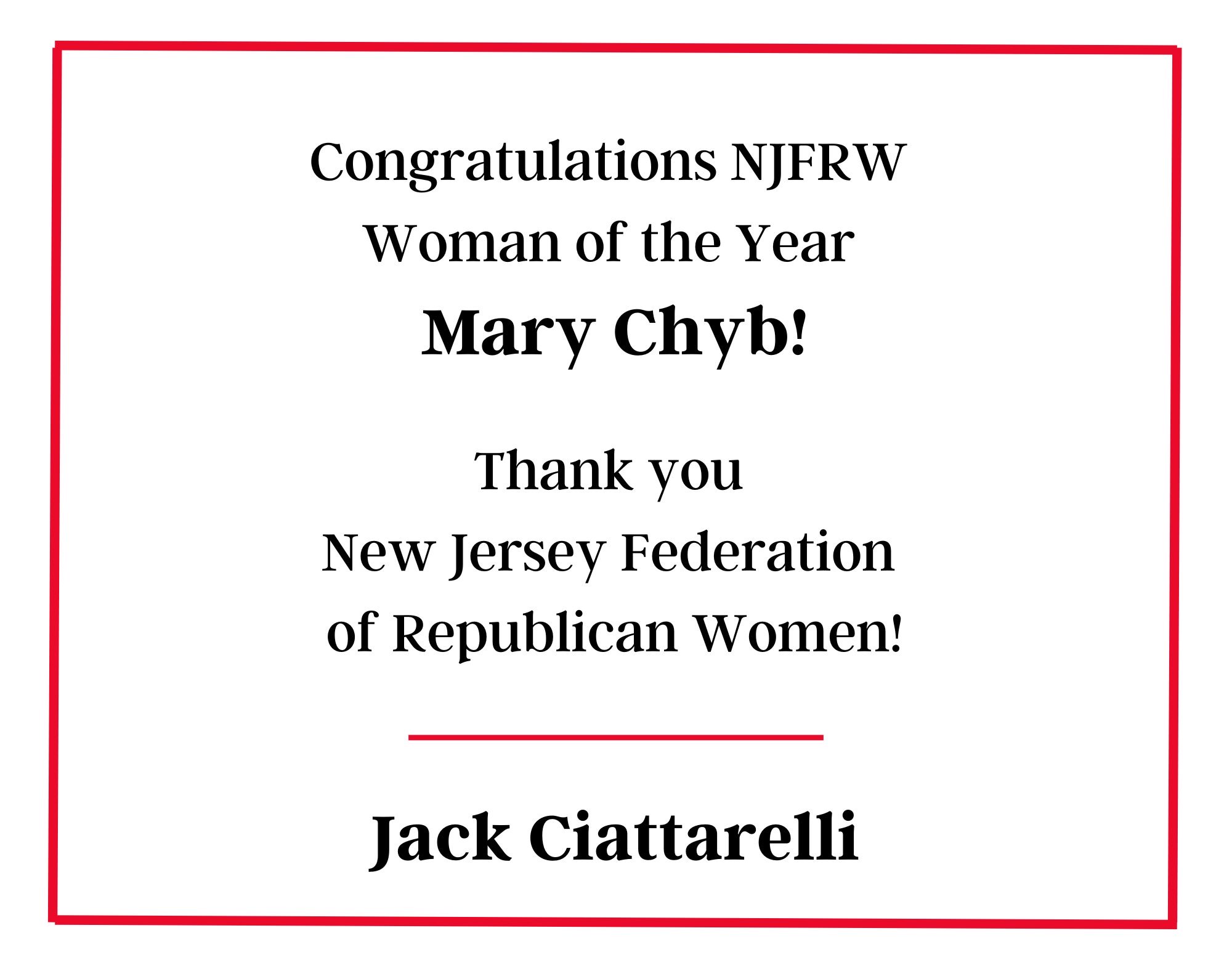 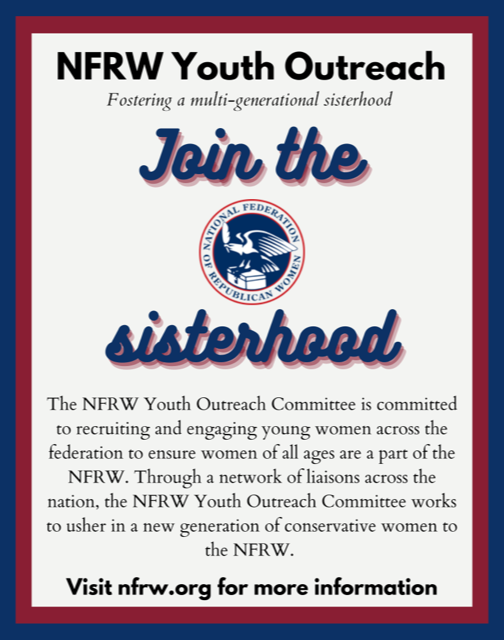 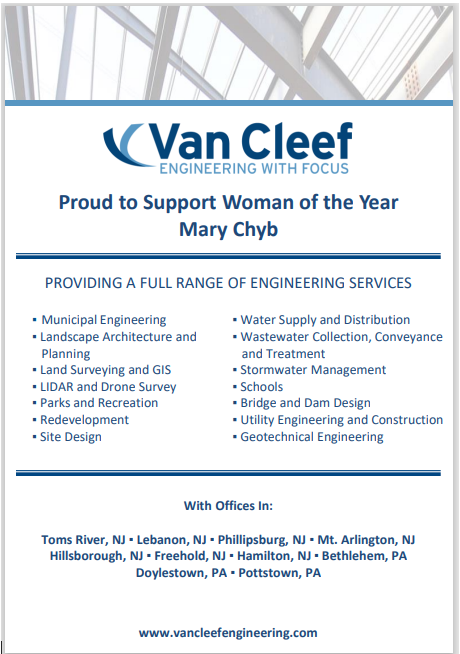 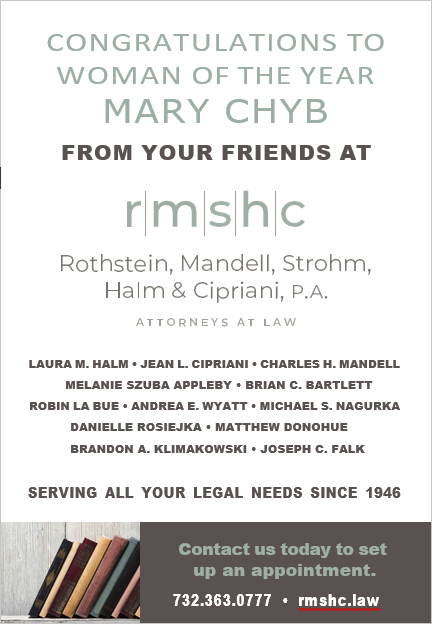 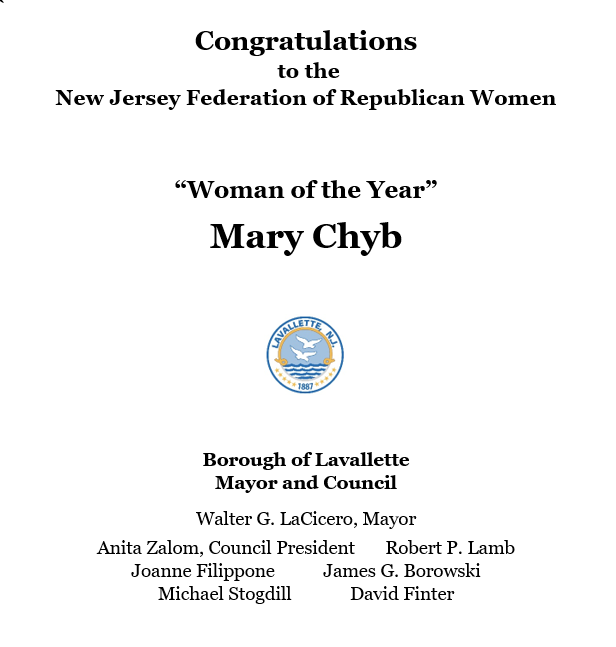 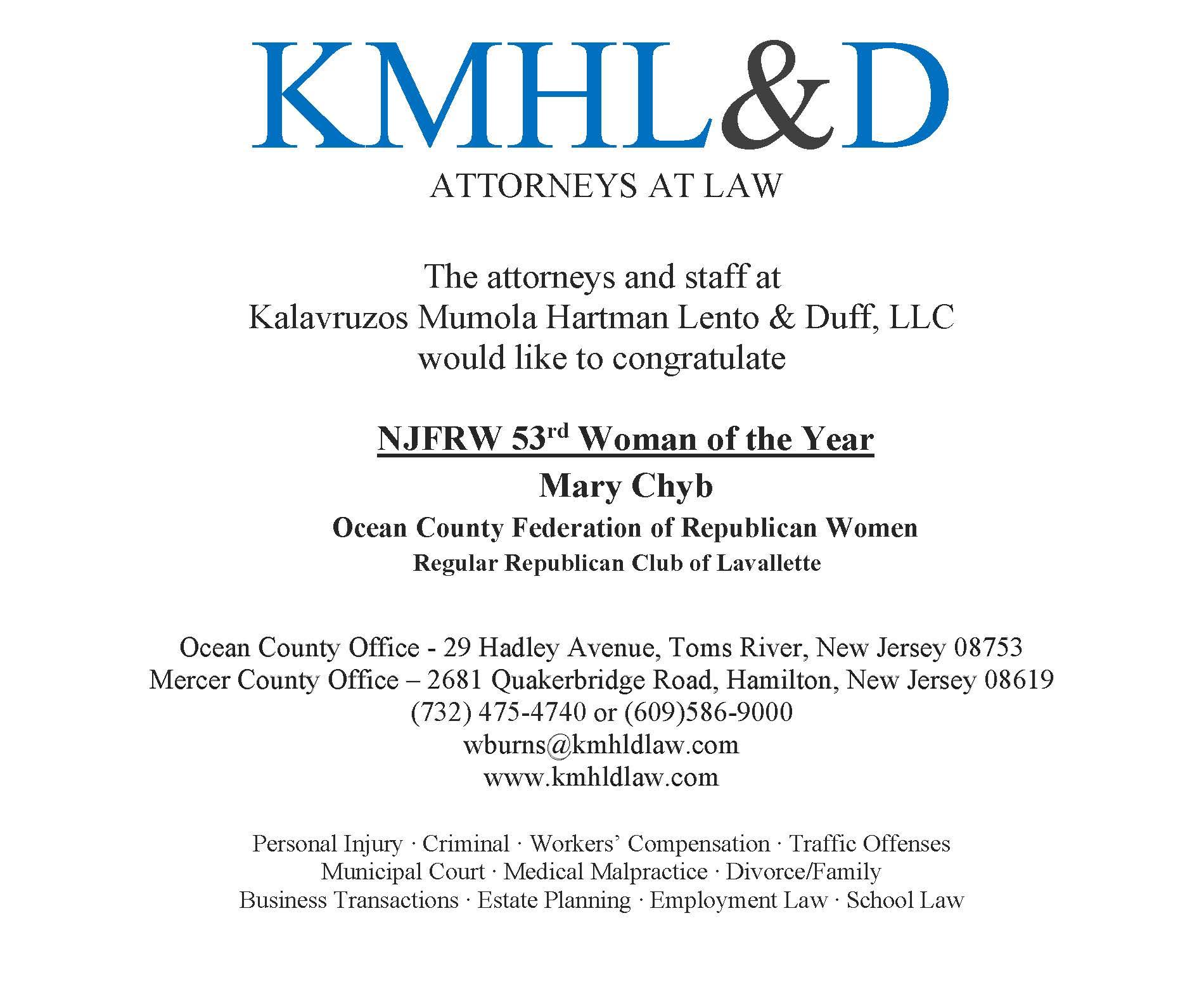 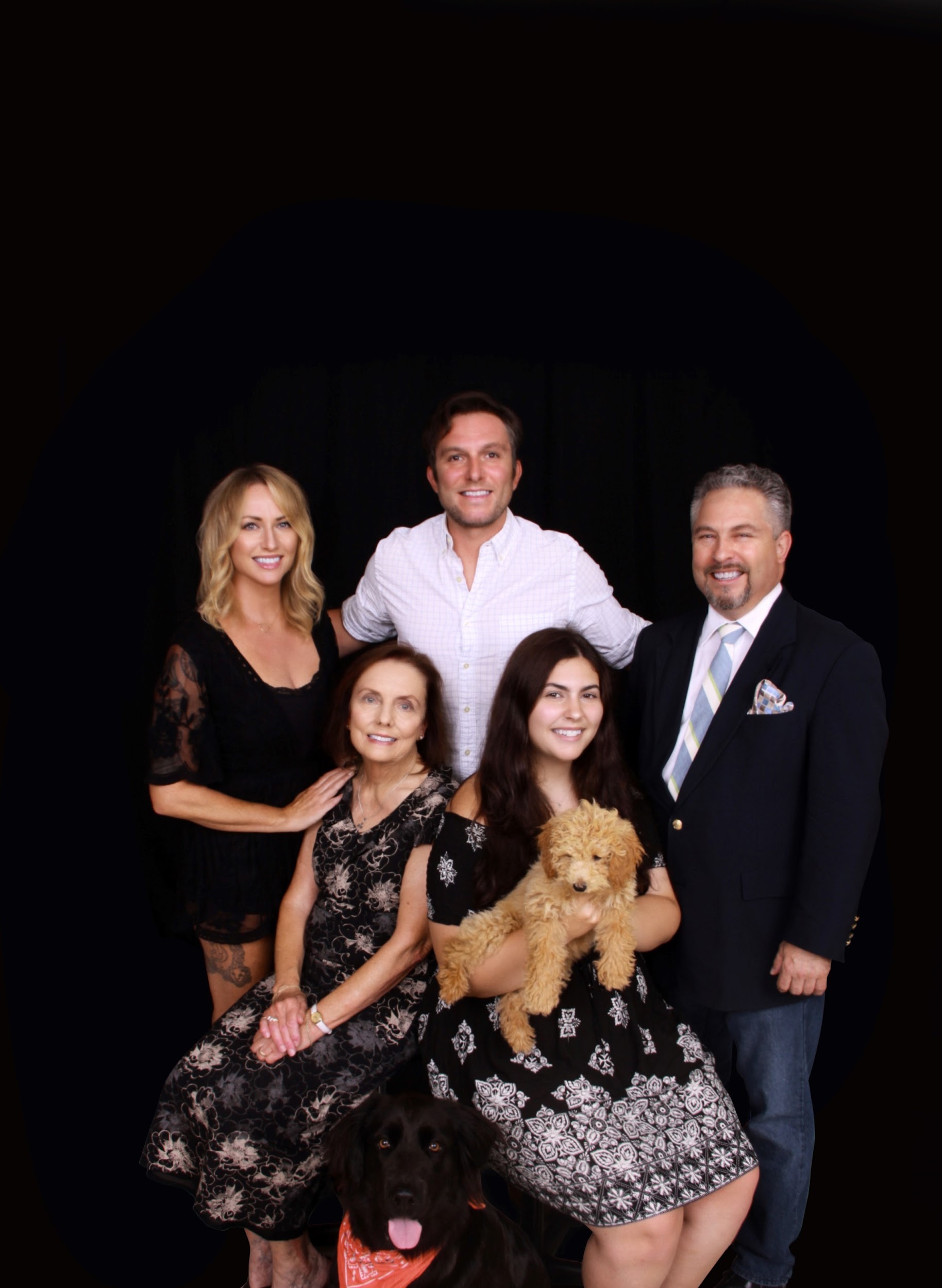 Woman of the YearMary Chyb's Family
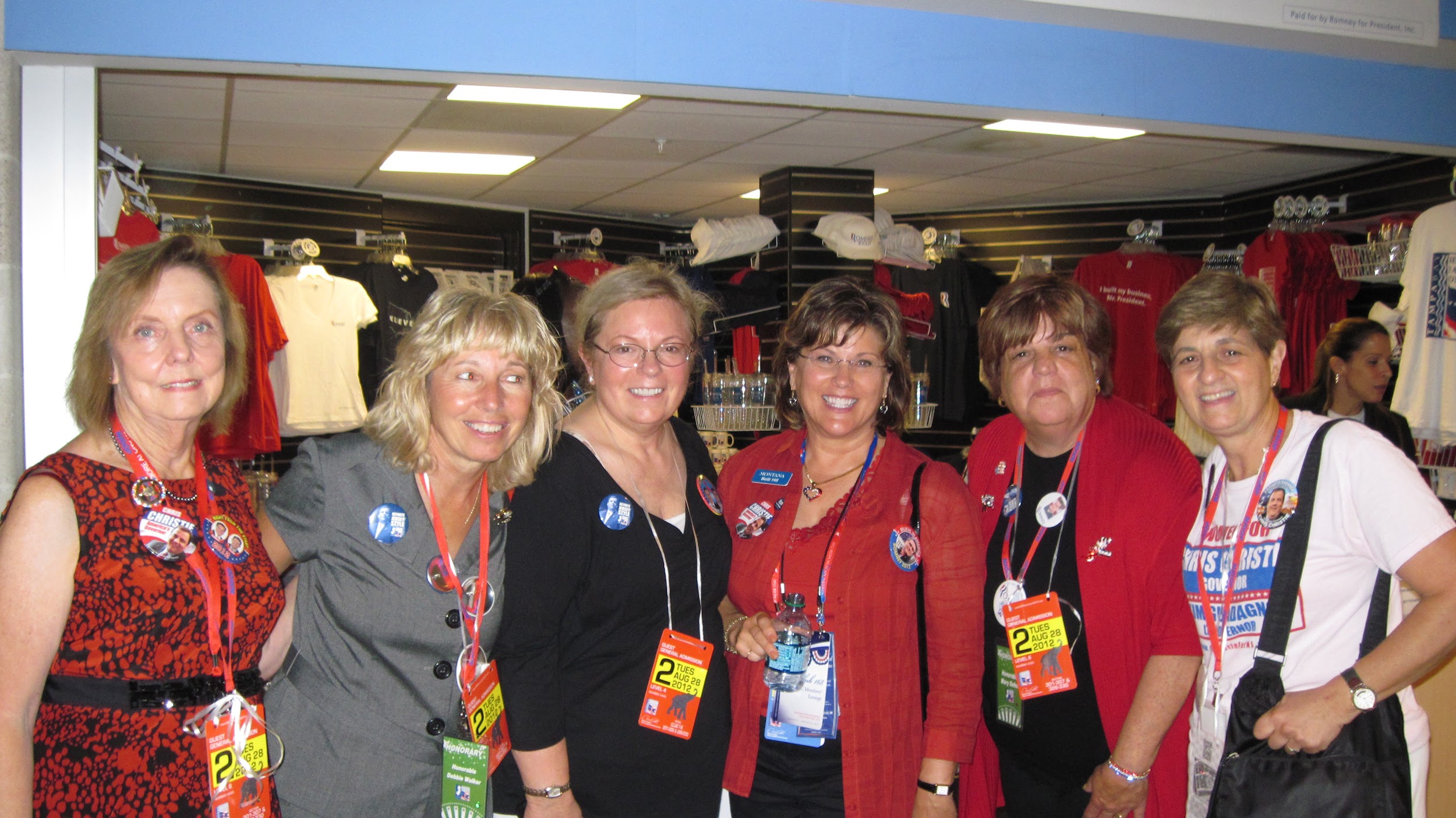 Tampa Convention 2012
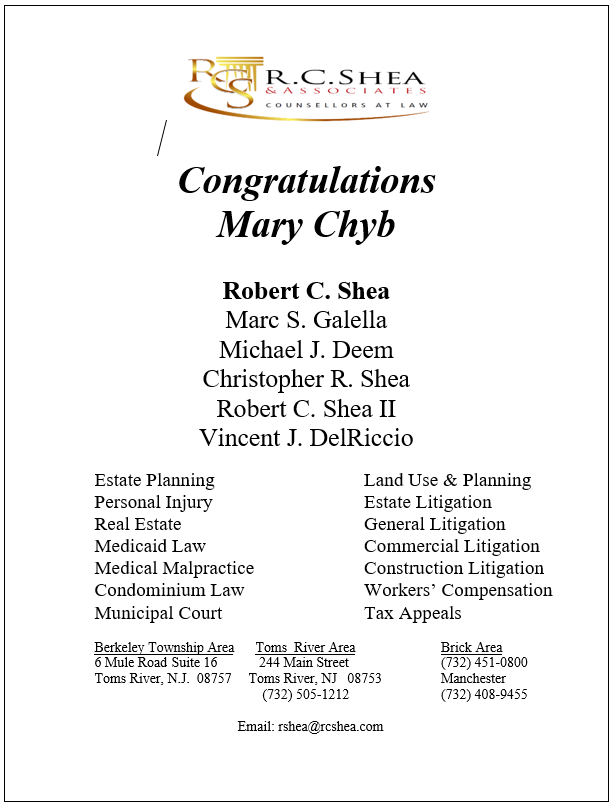 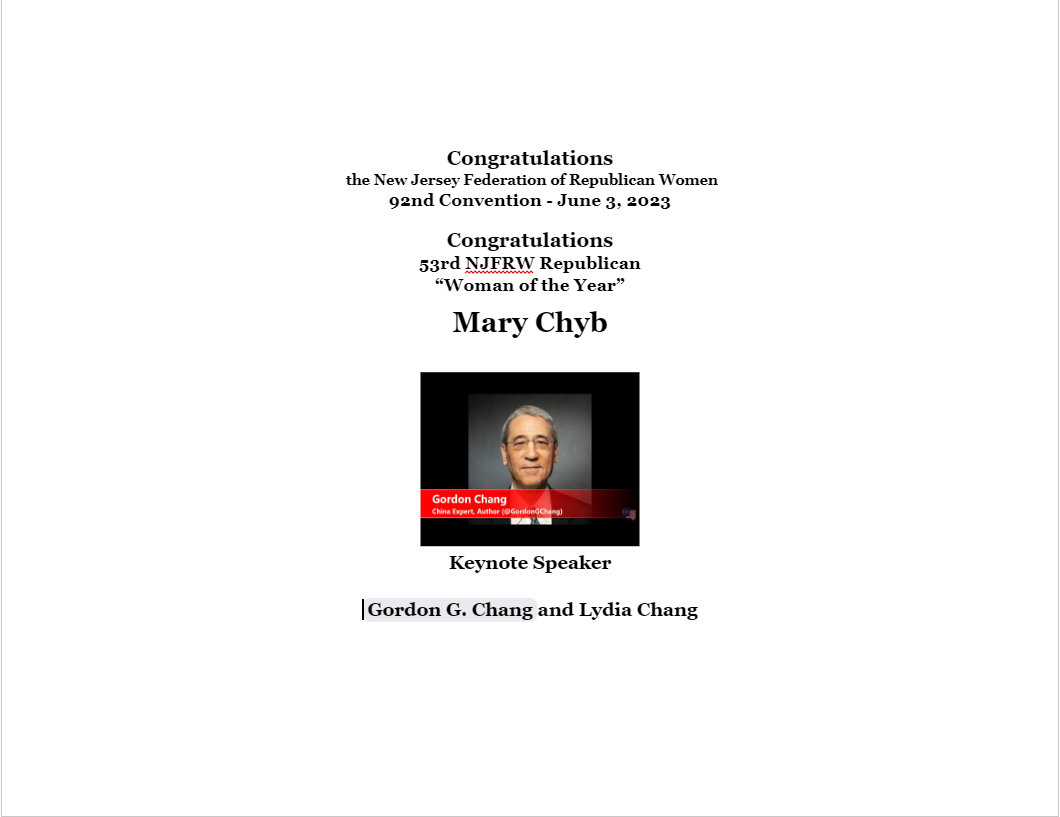 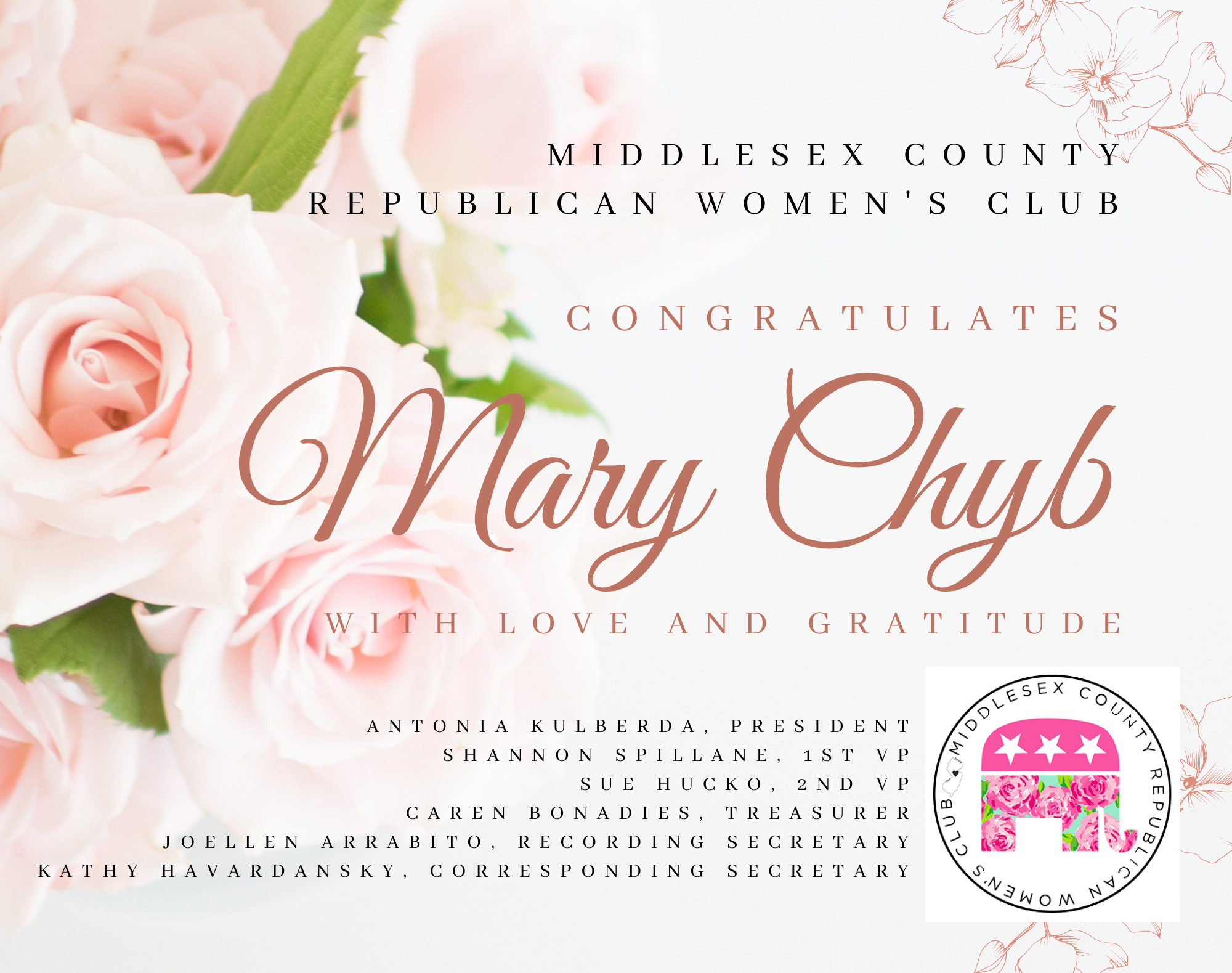 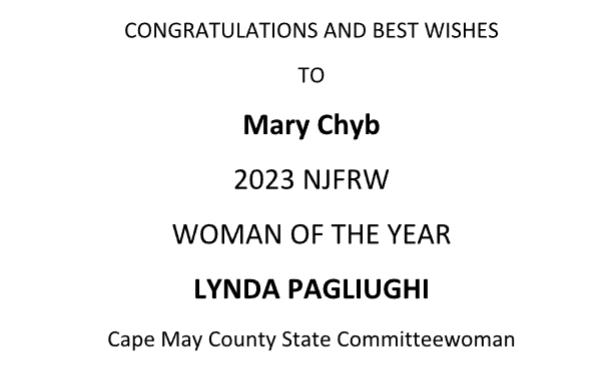 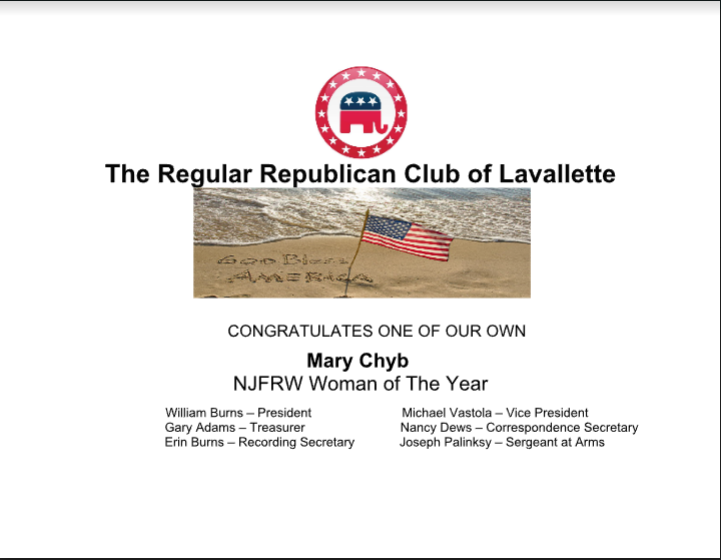 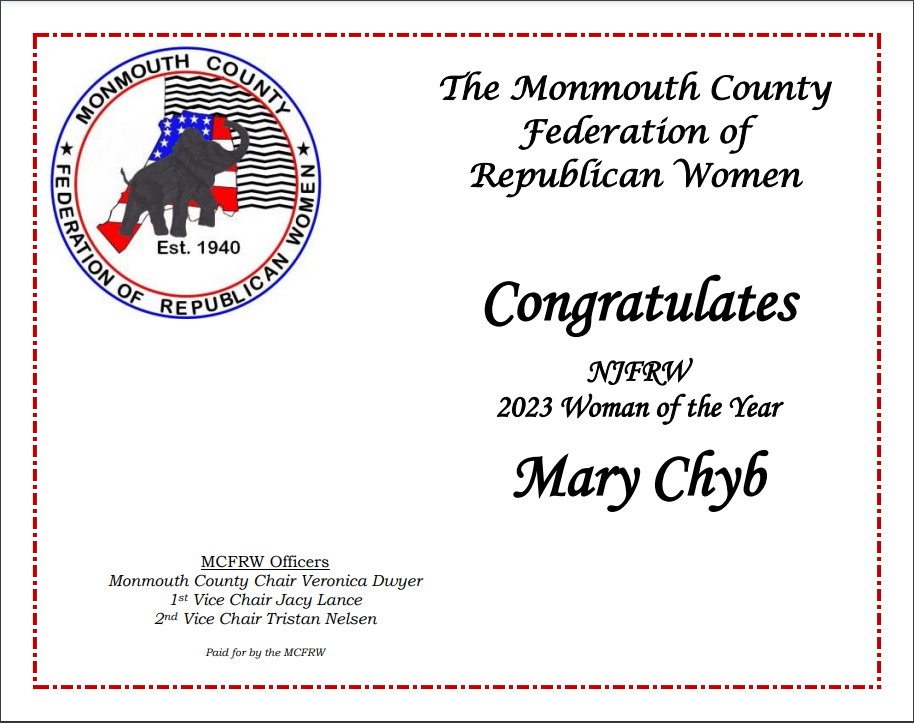 In Memoriam - Harry BrownDecember 16, 1946 - May 21, 2023
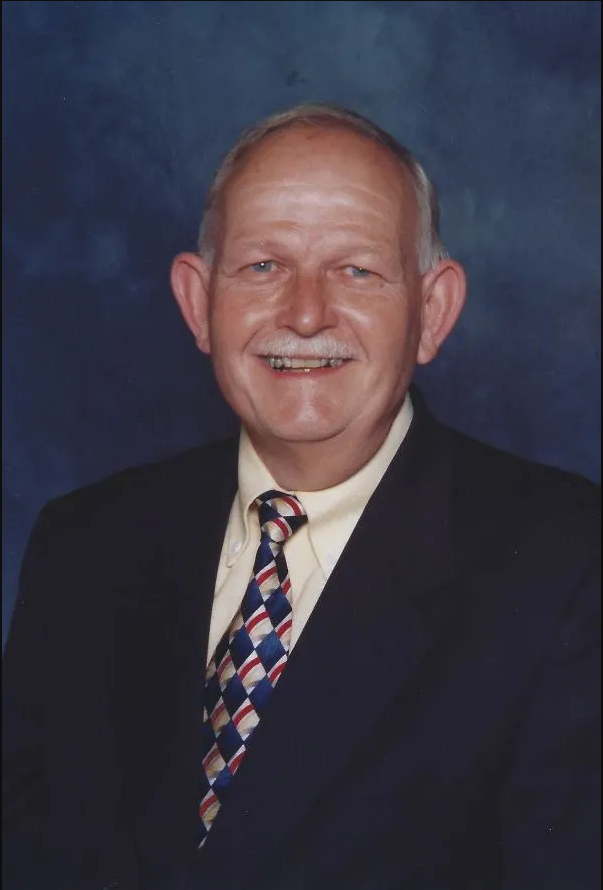 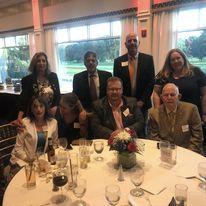 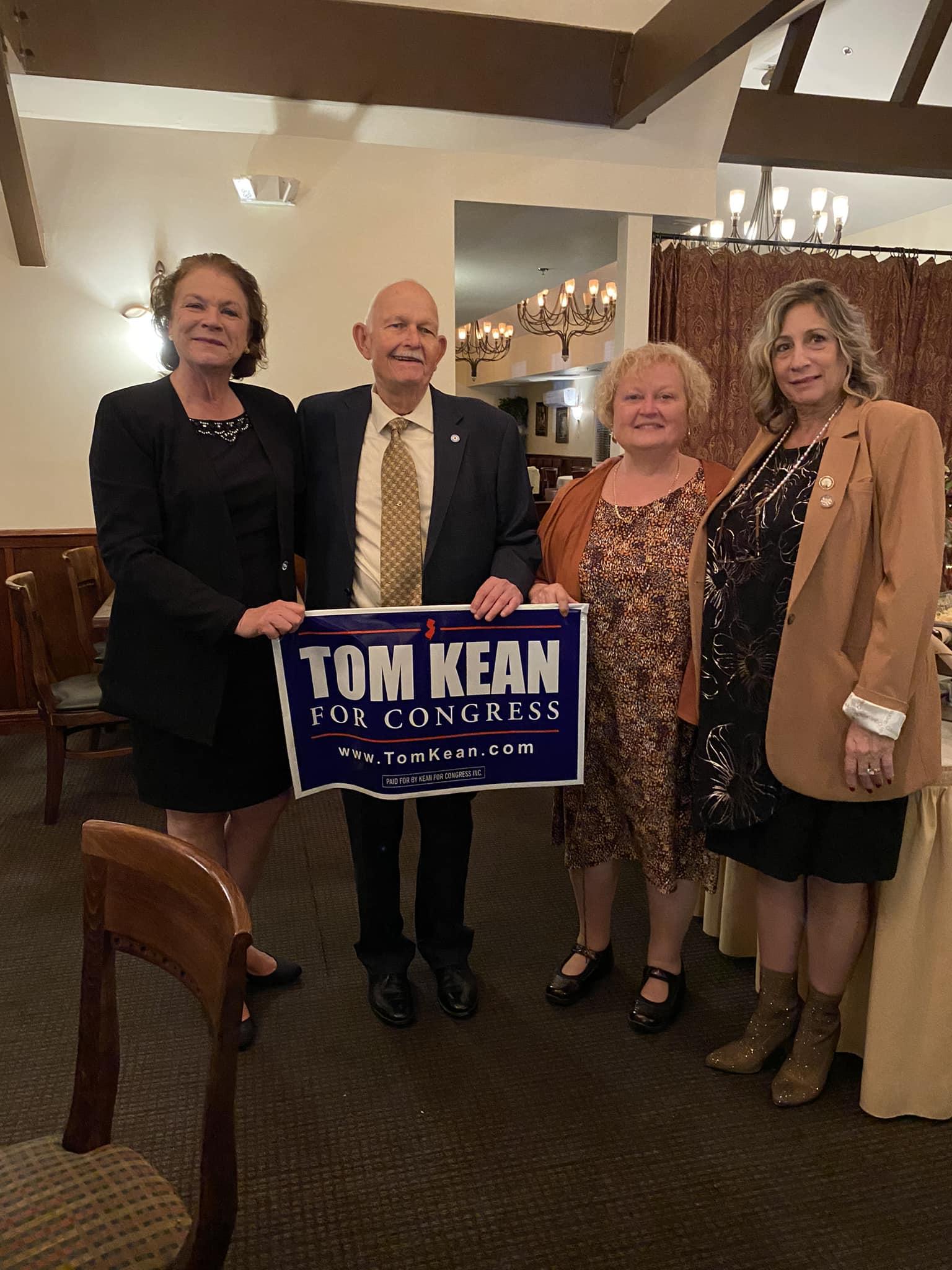 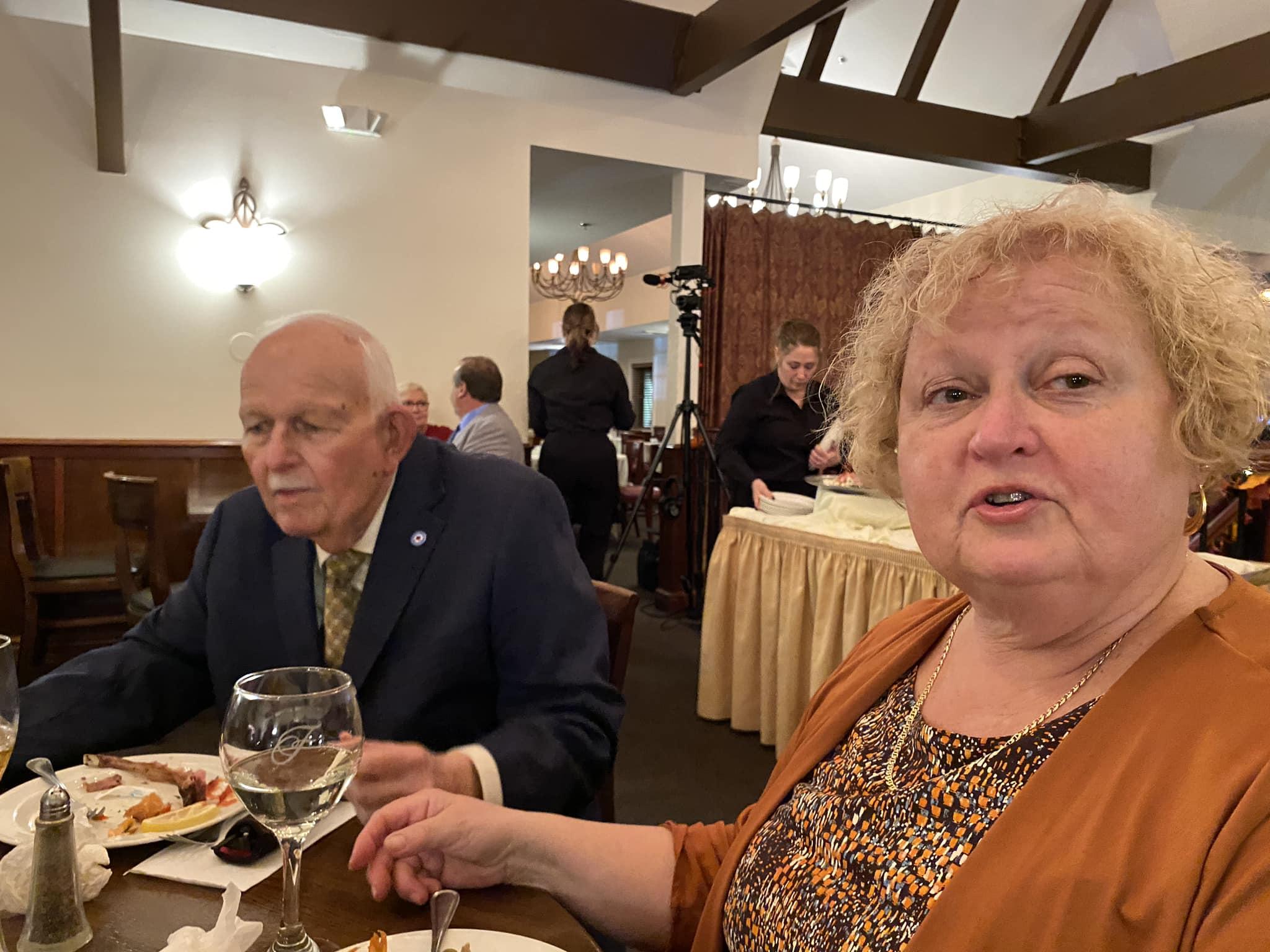 In Memoriam - Sue Tisiker January 29, 1943 - January 13, 2022
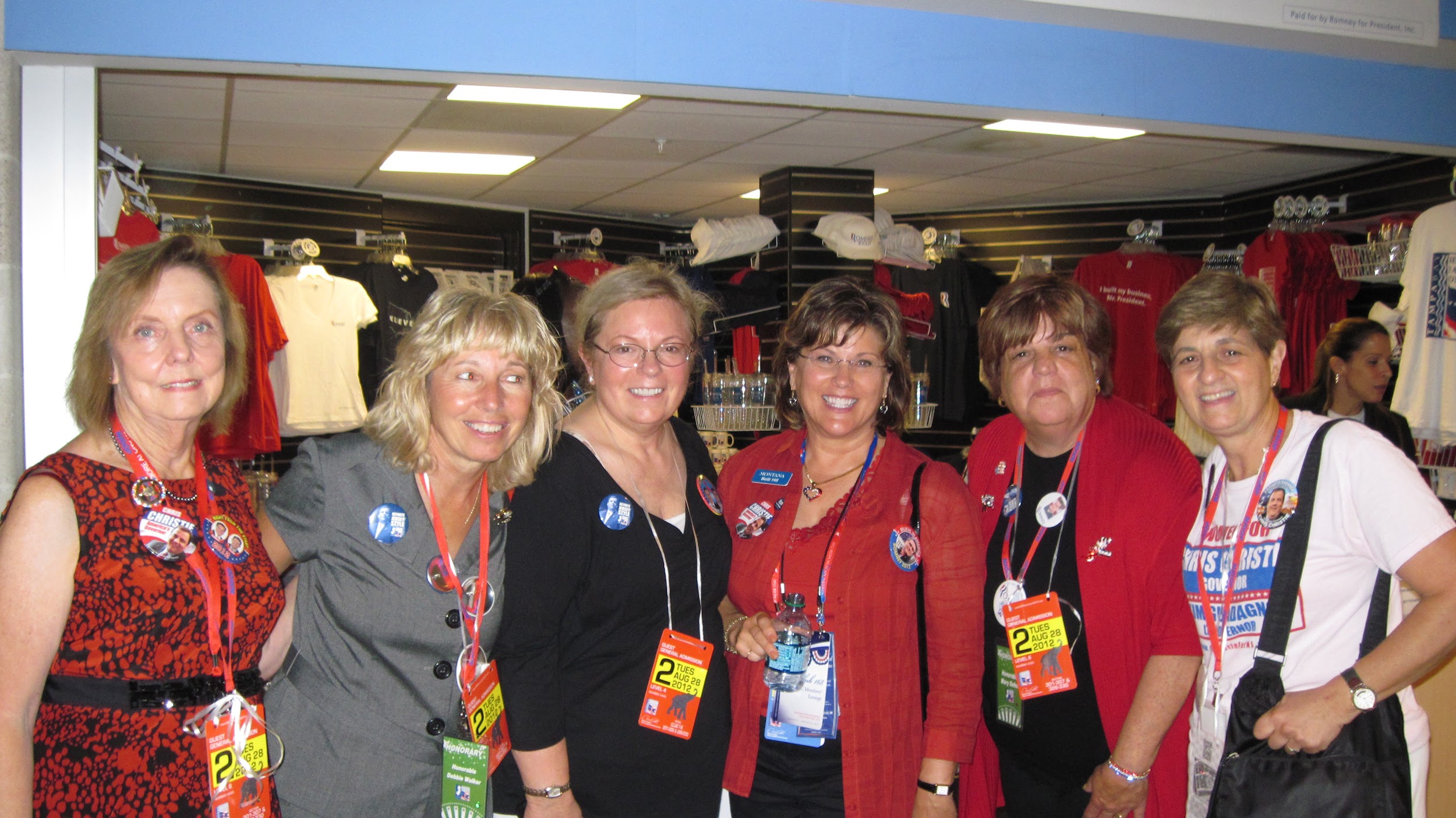 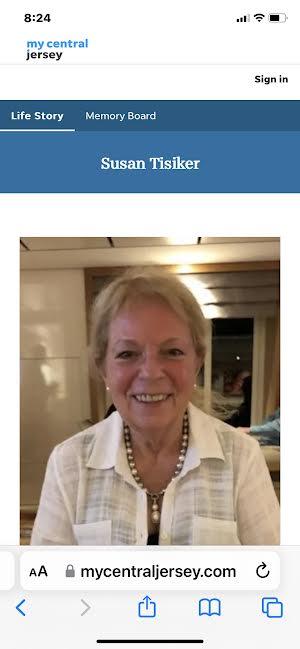 In Memoriam - Ron DancerMay 31, 1949 - July 23, 2022
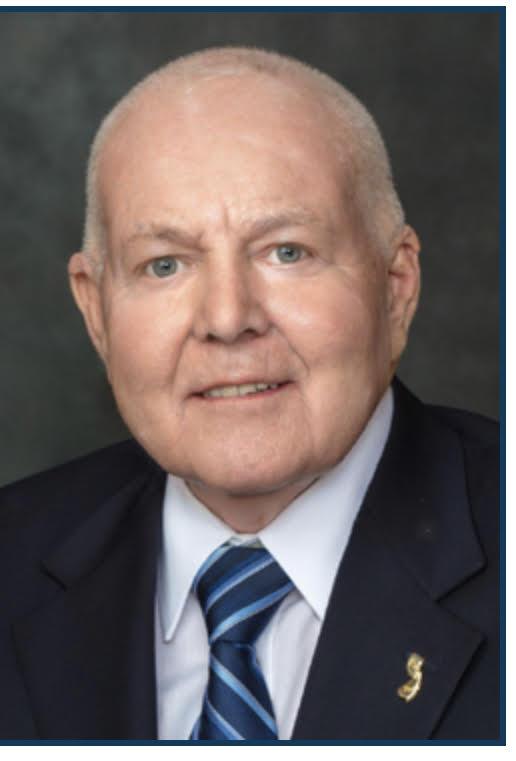 In Memoriam - Eunice DwumfourApril 4, 1992 - February 3, 2023
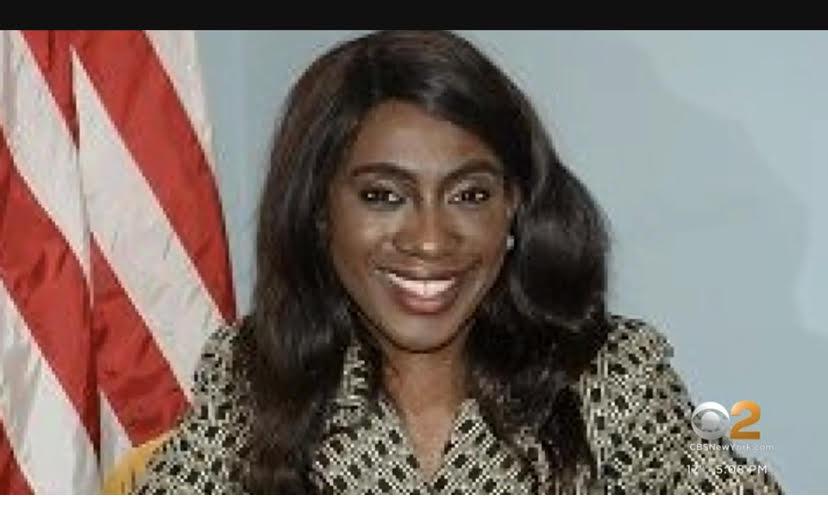 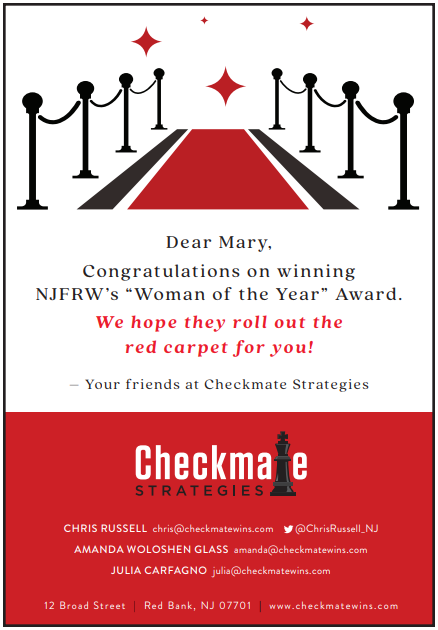 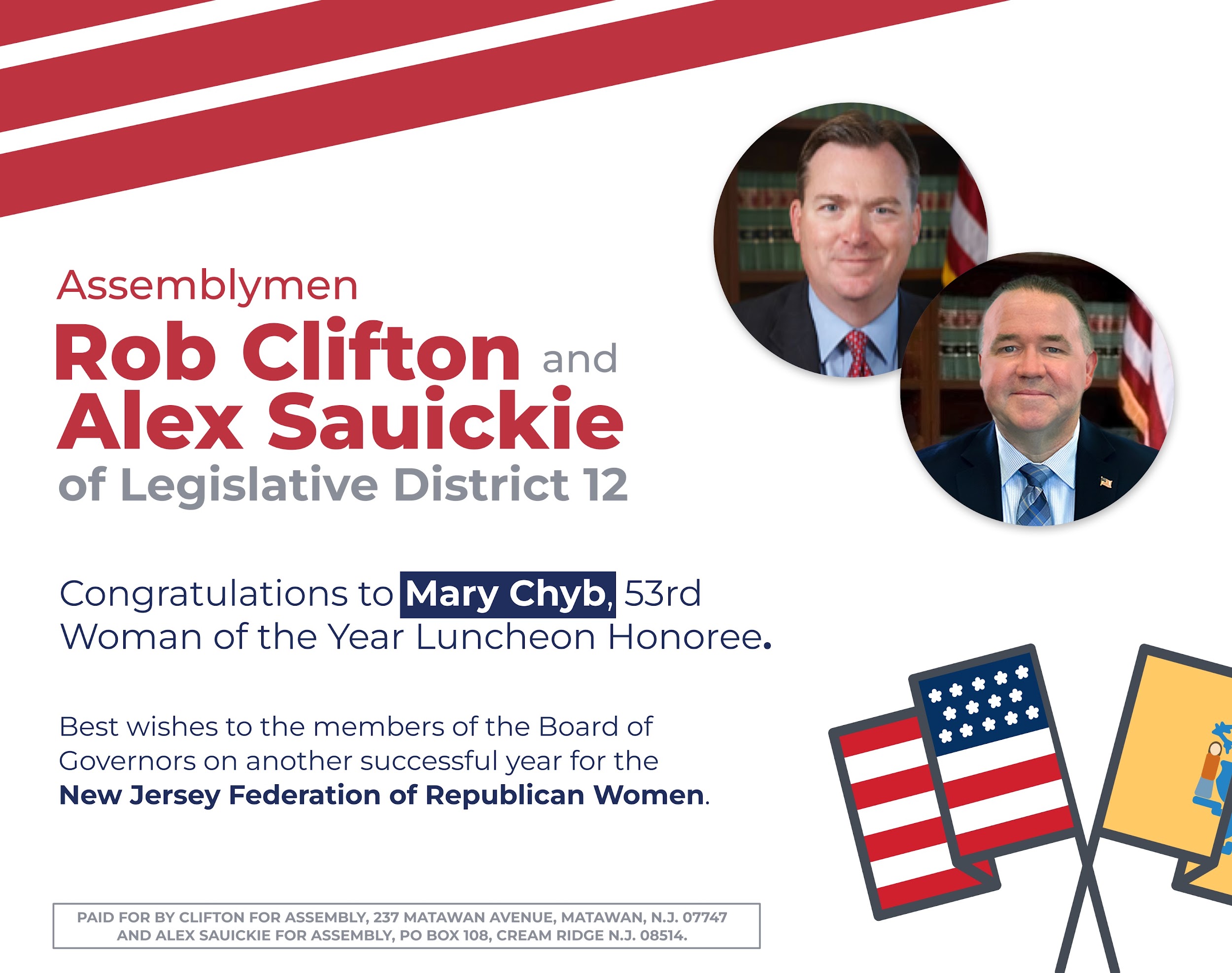 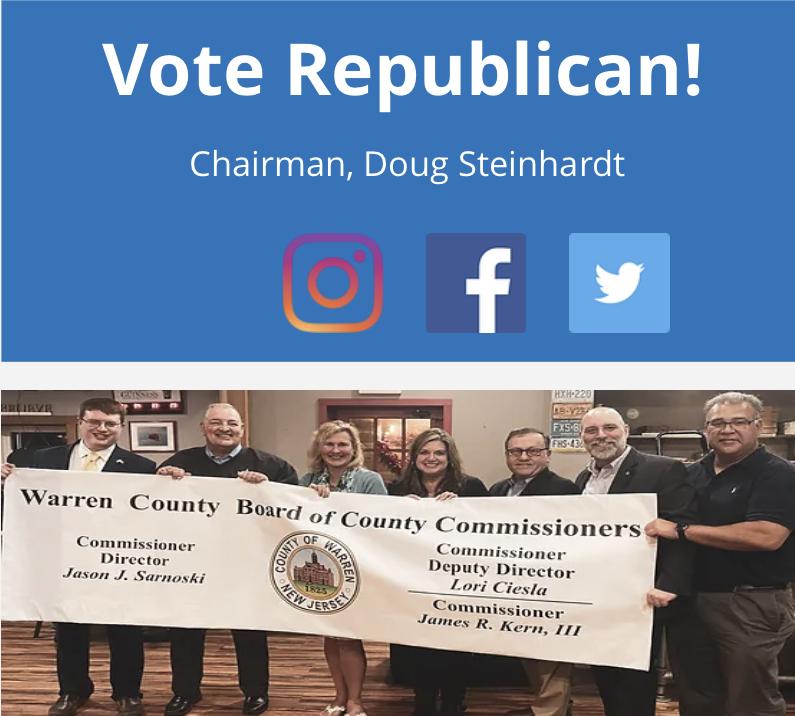 2023 Chairman Jose Arango’s Spring Fundraiser
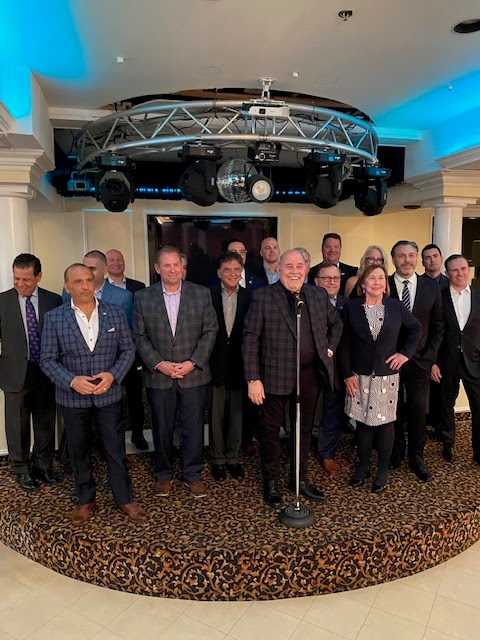 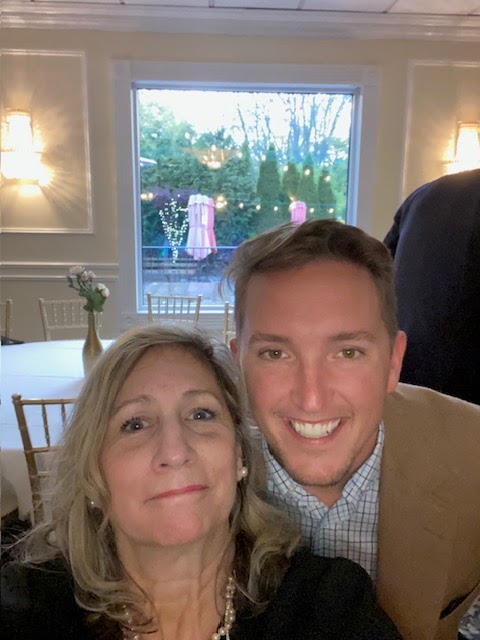 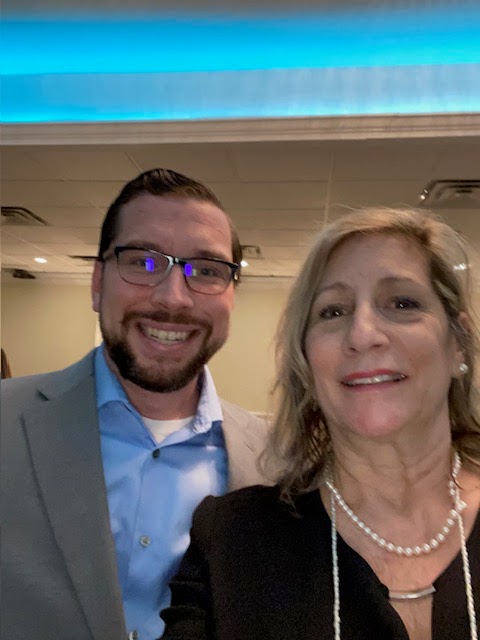 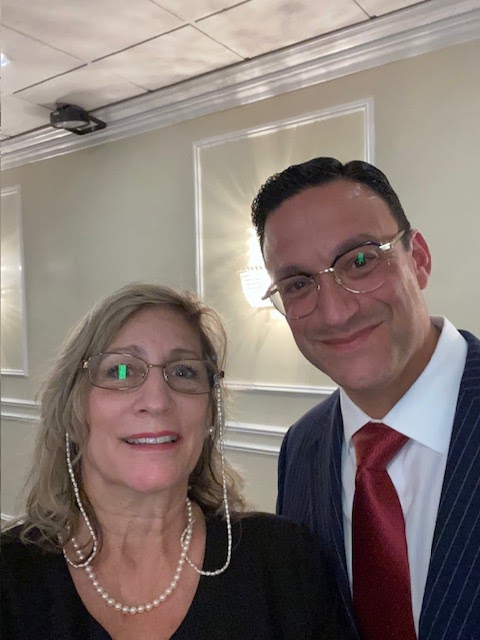 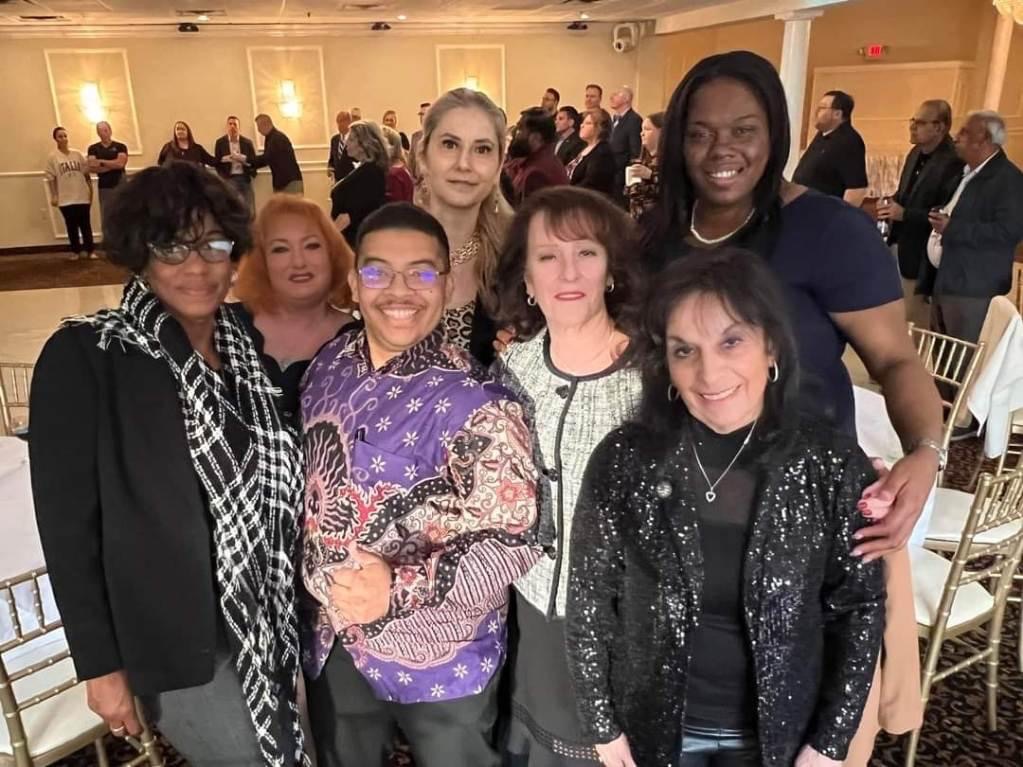 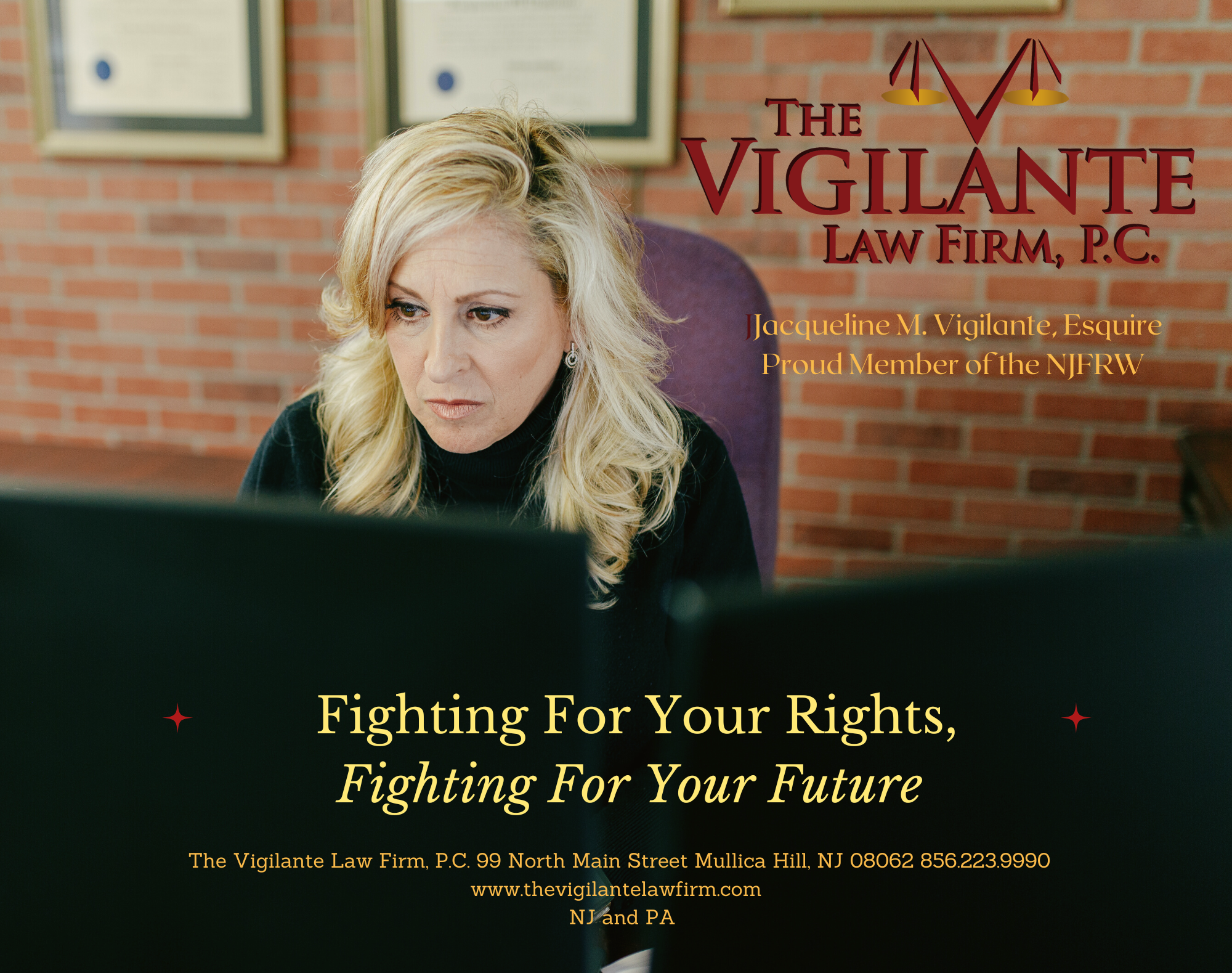 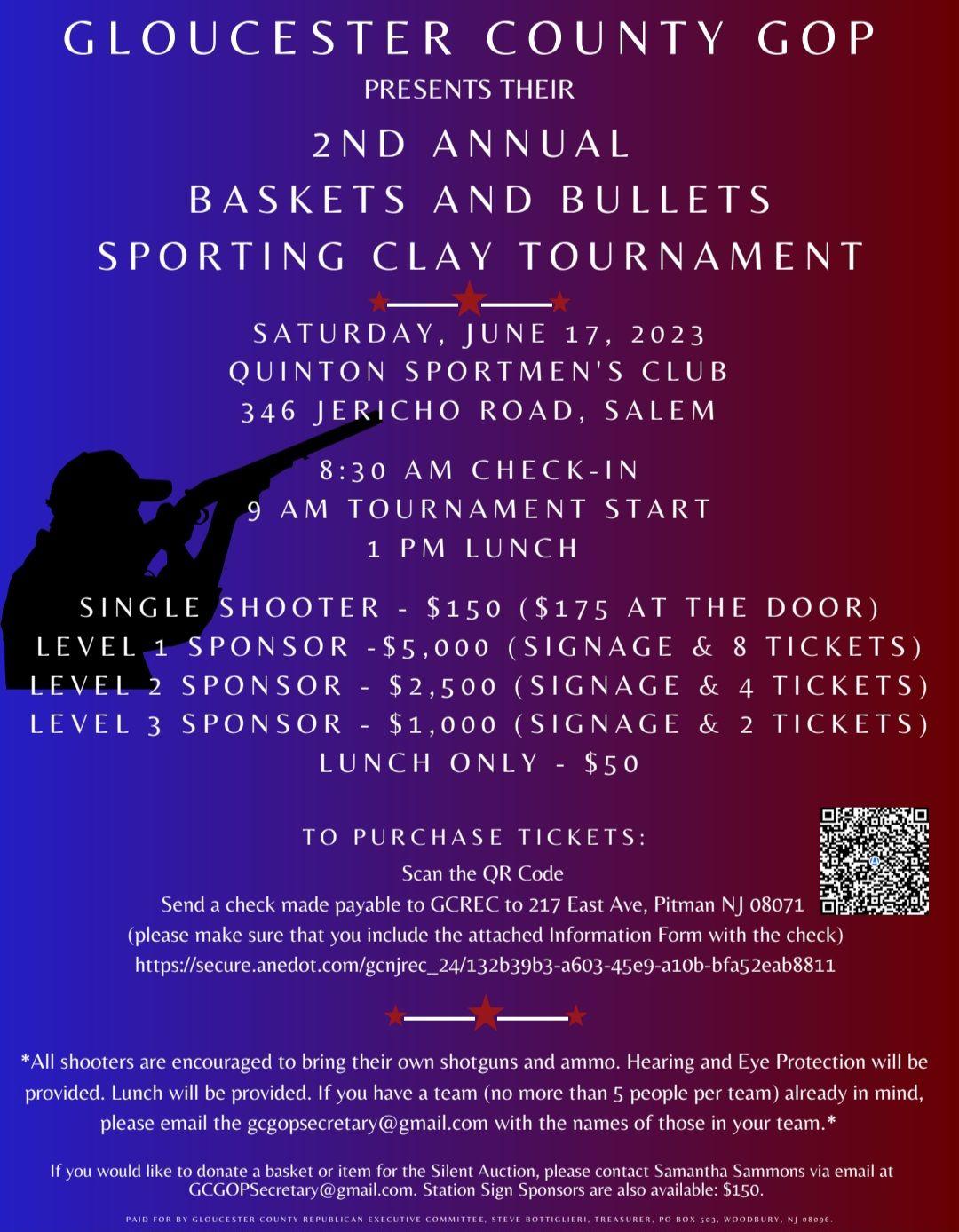 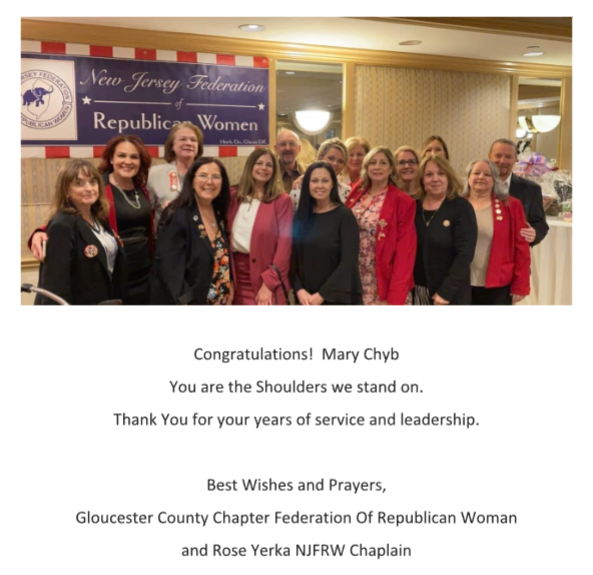 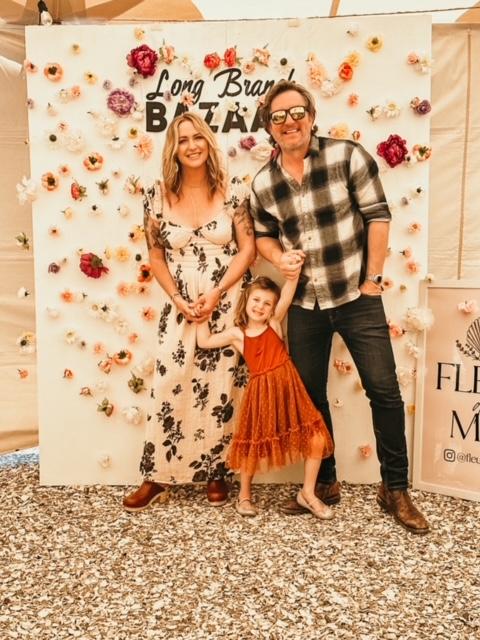 Magdalena Jenny Joey Chyb at the Bazaar
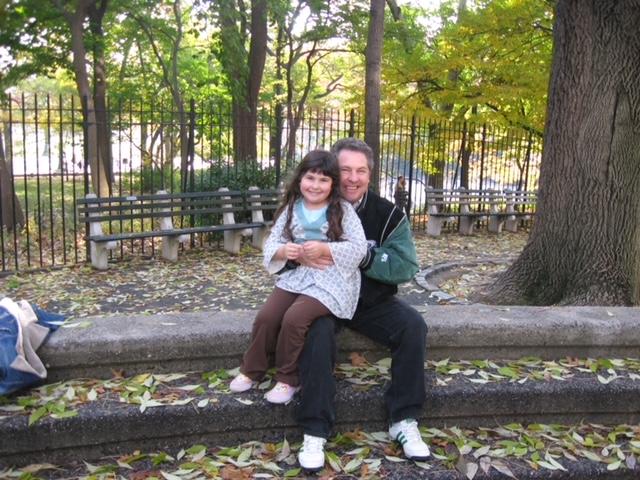 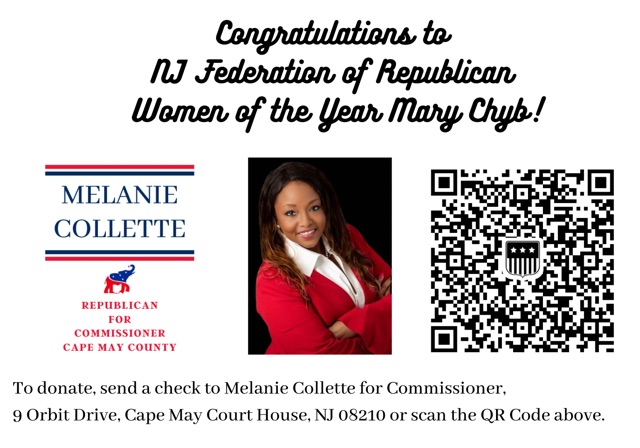 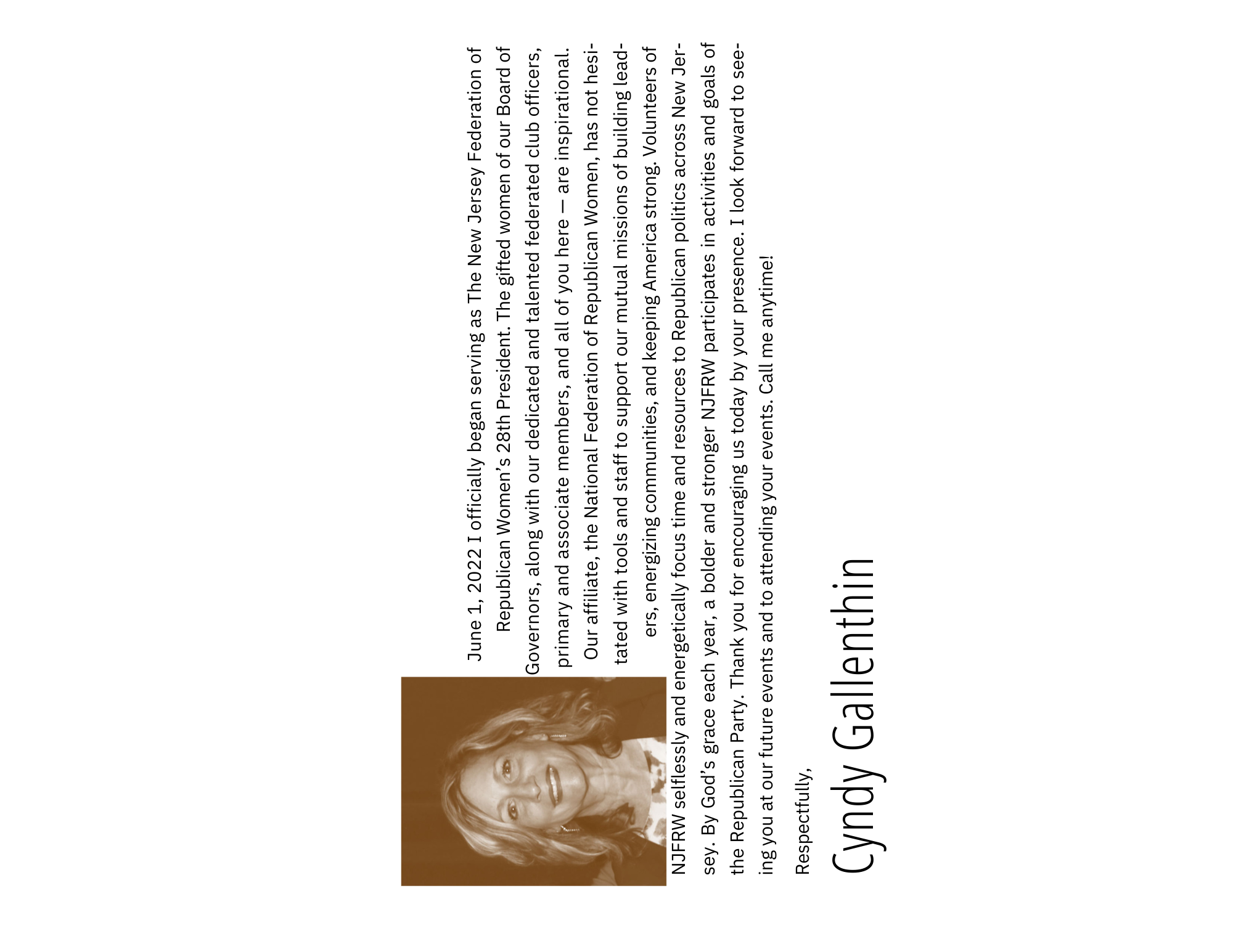 President’s Message
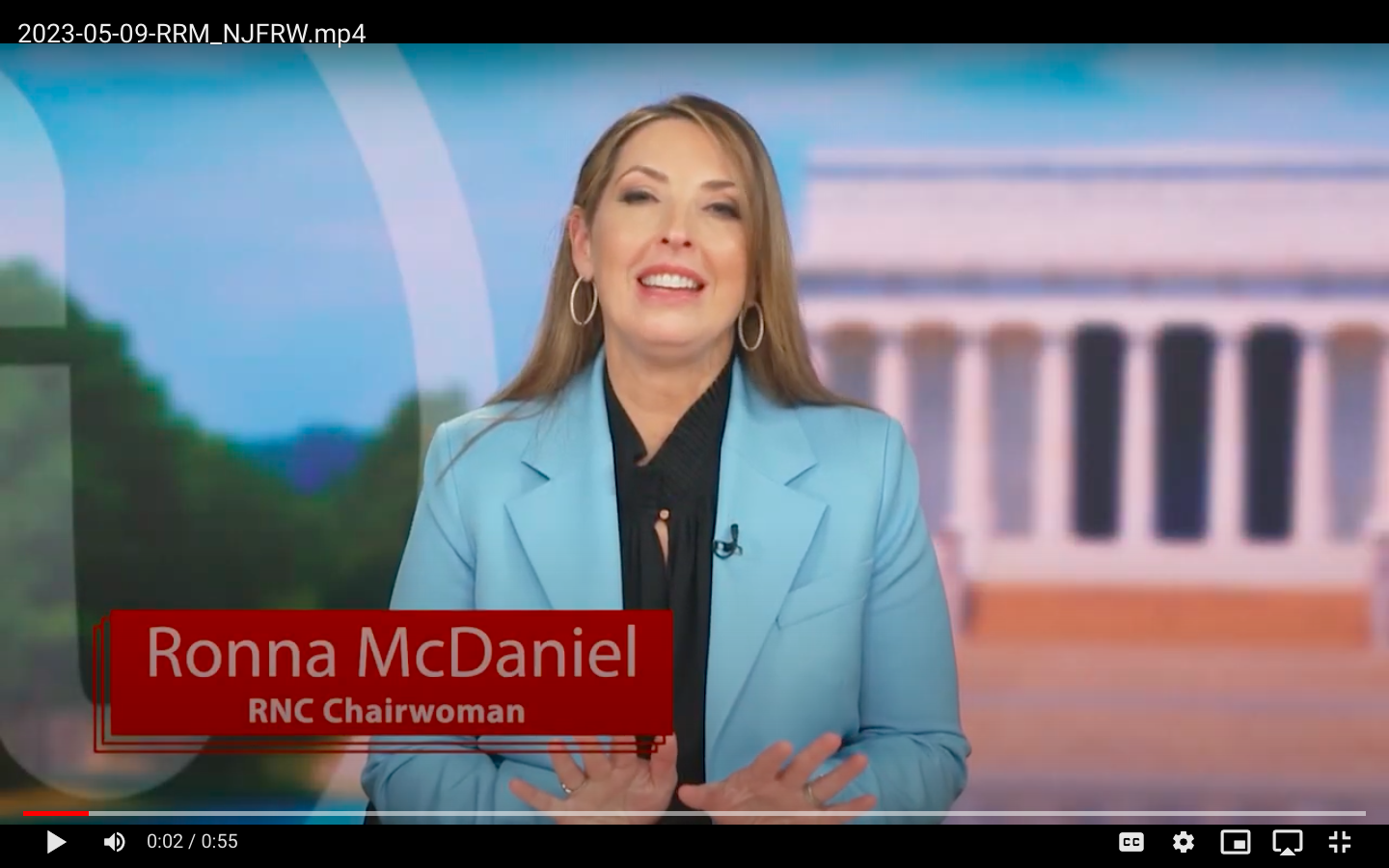 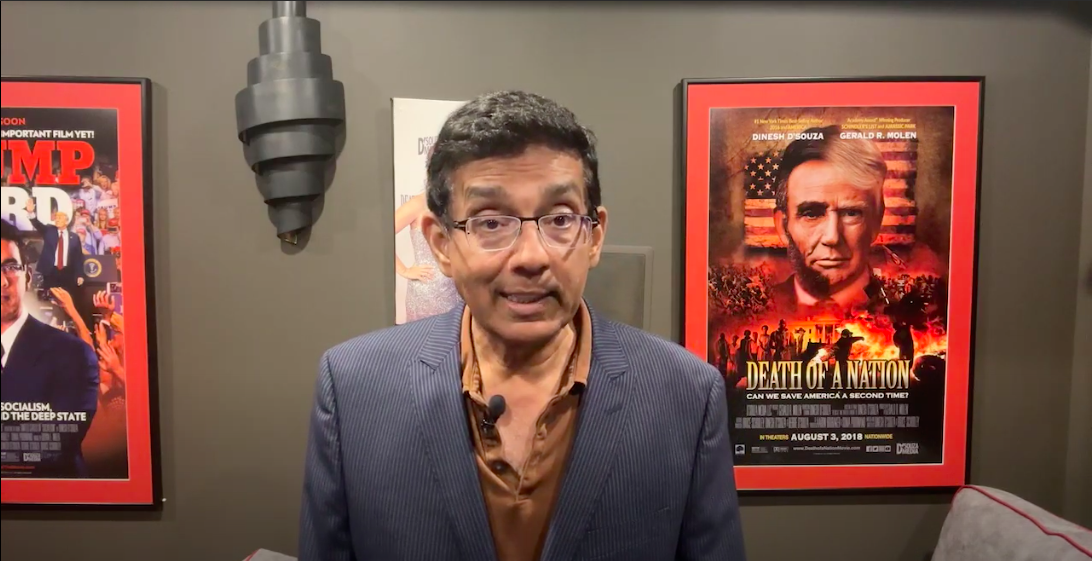 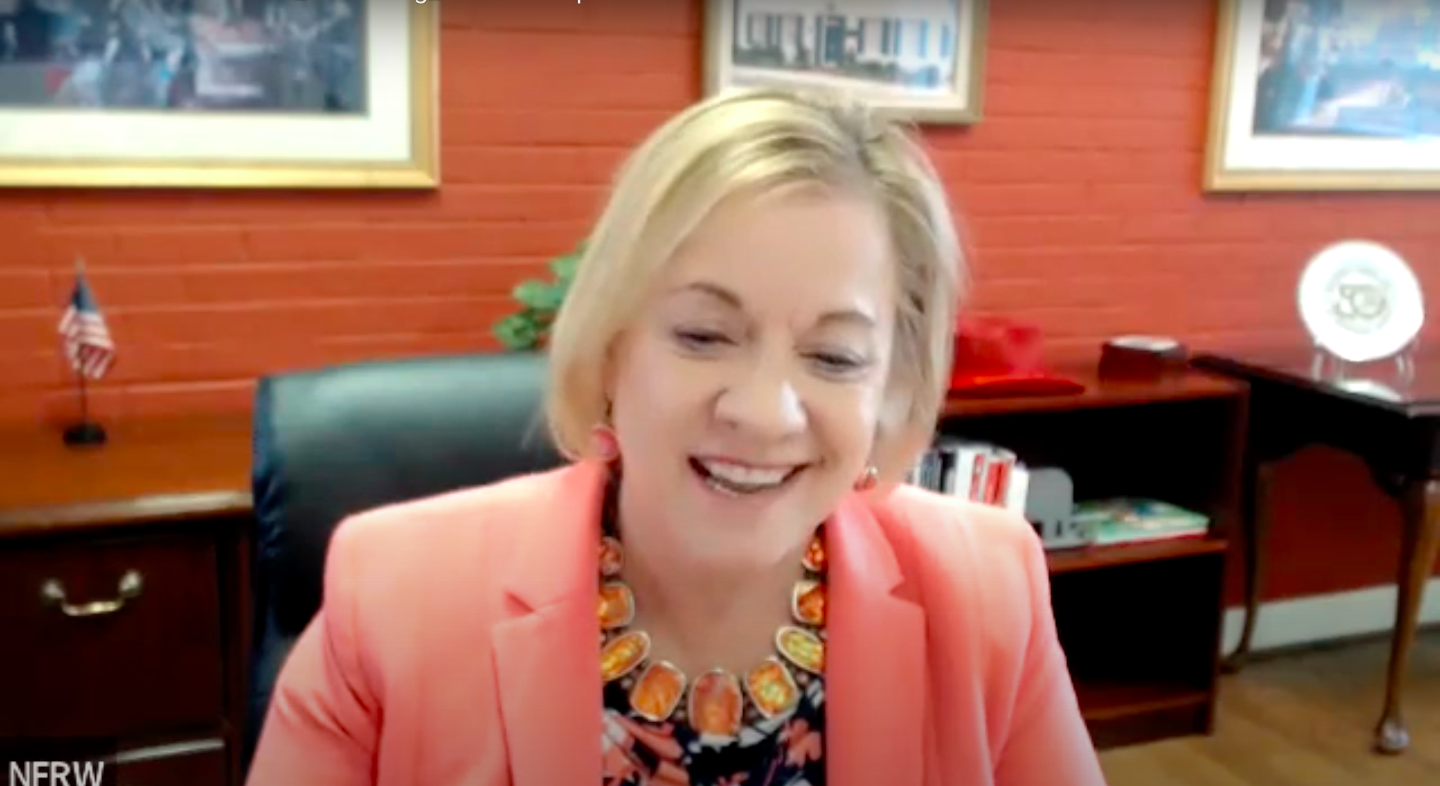 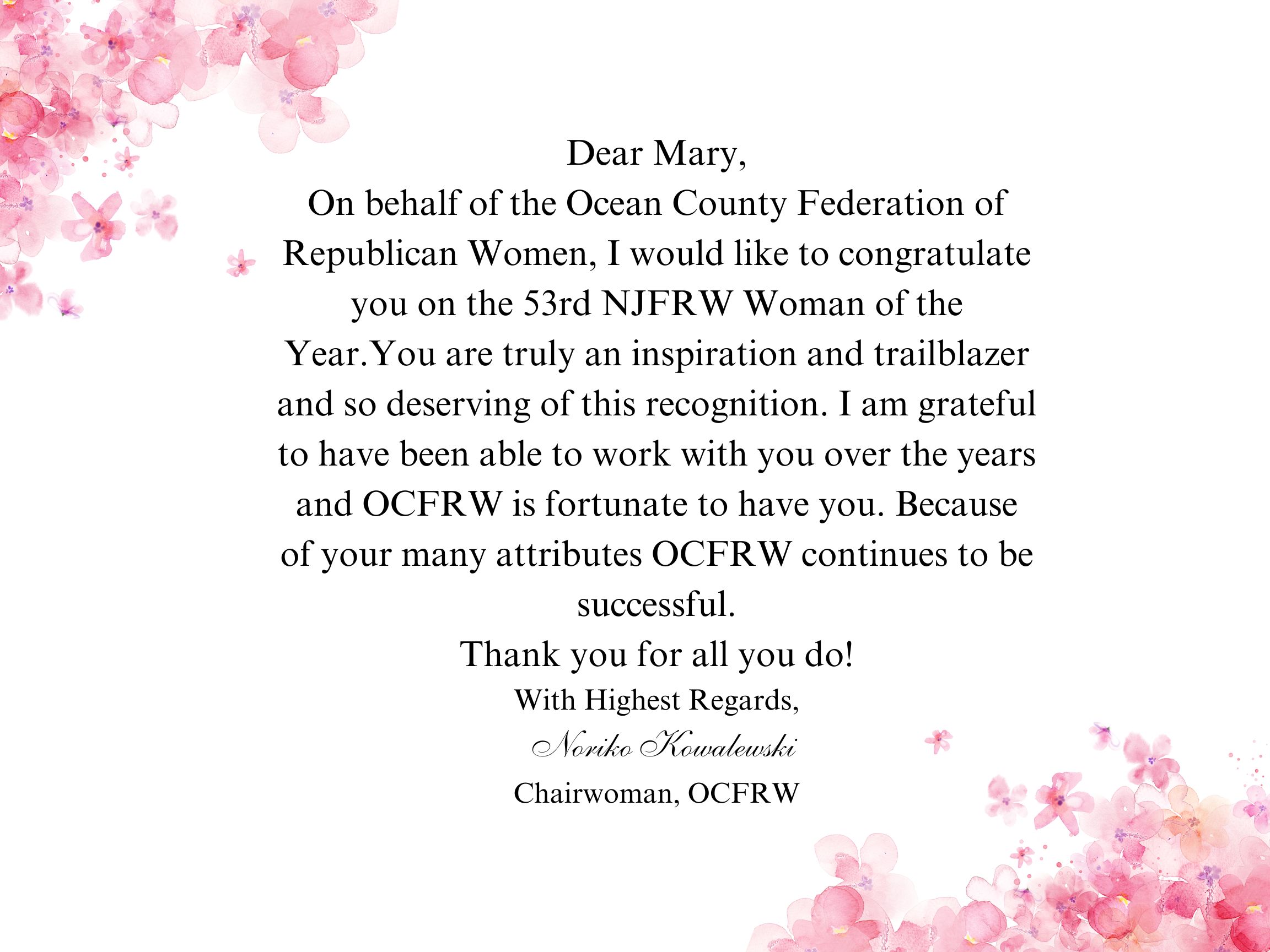 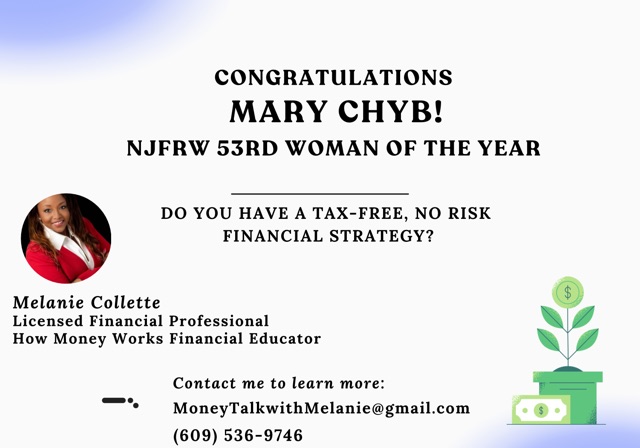 “Charm is deceptive, and beauty is fleeting; but a woman who fears the Lord is to be praised.  Honor her for all that her hands have done, and let her works bring her praise at the city gate.”
Proverbs 31: 30-31

Today we honor all the incredible newly installed to the Board of the New Jersey Federation of Republican Women!
Rose Yerka
NJFRW Chaplain
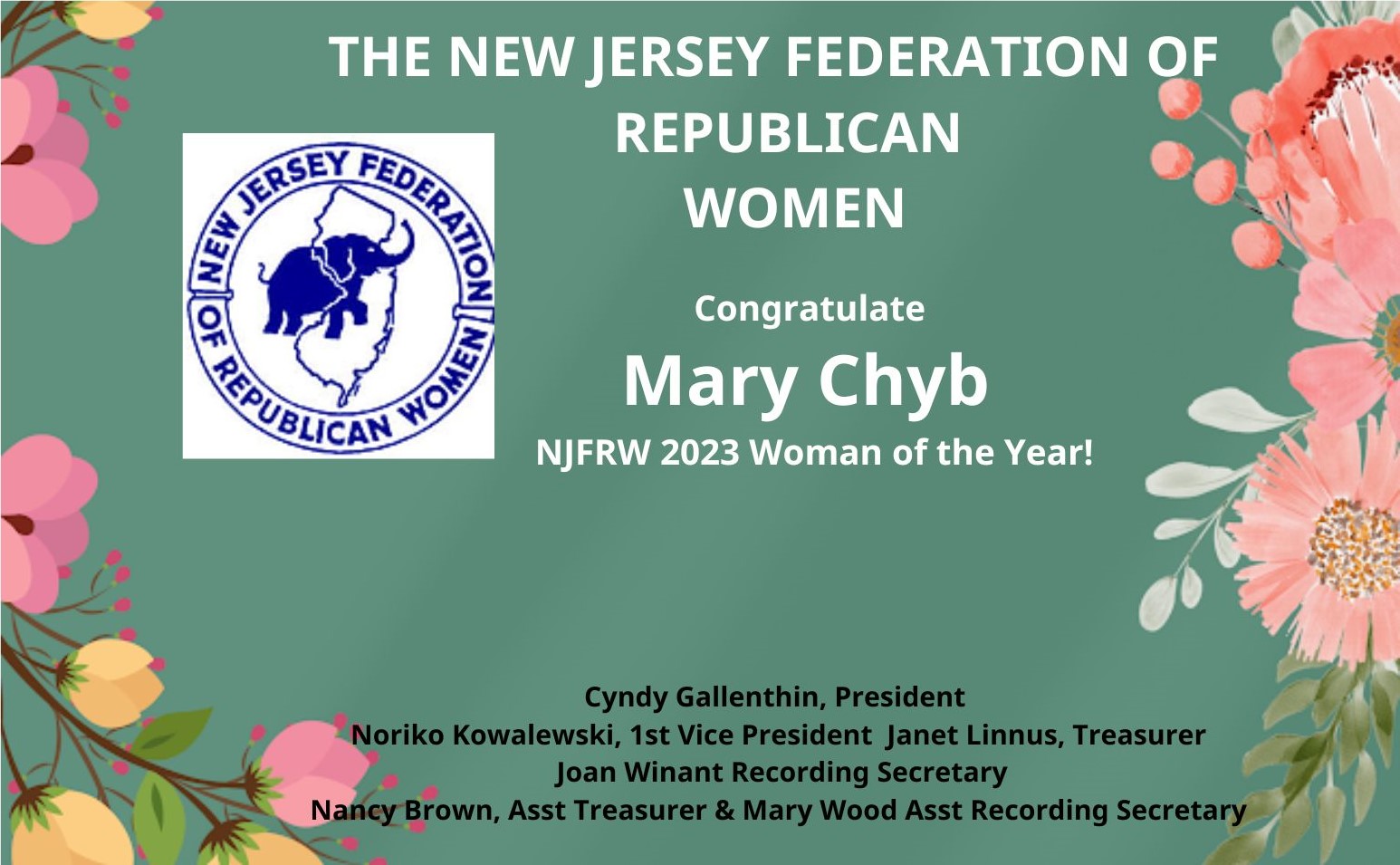 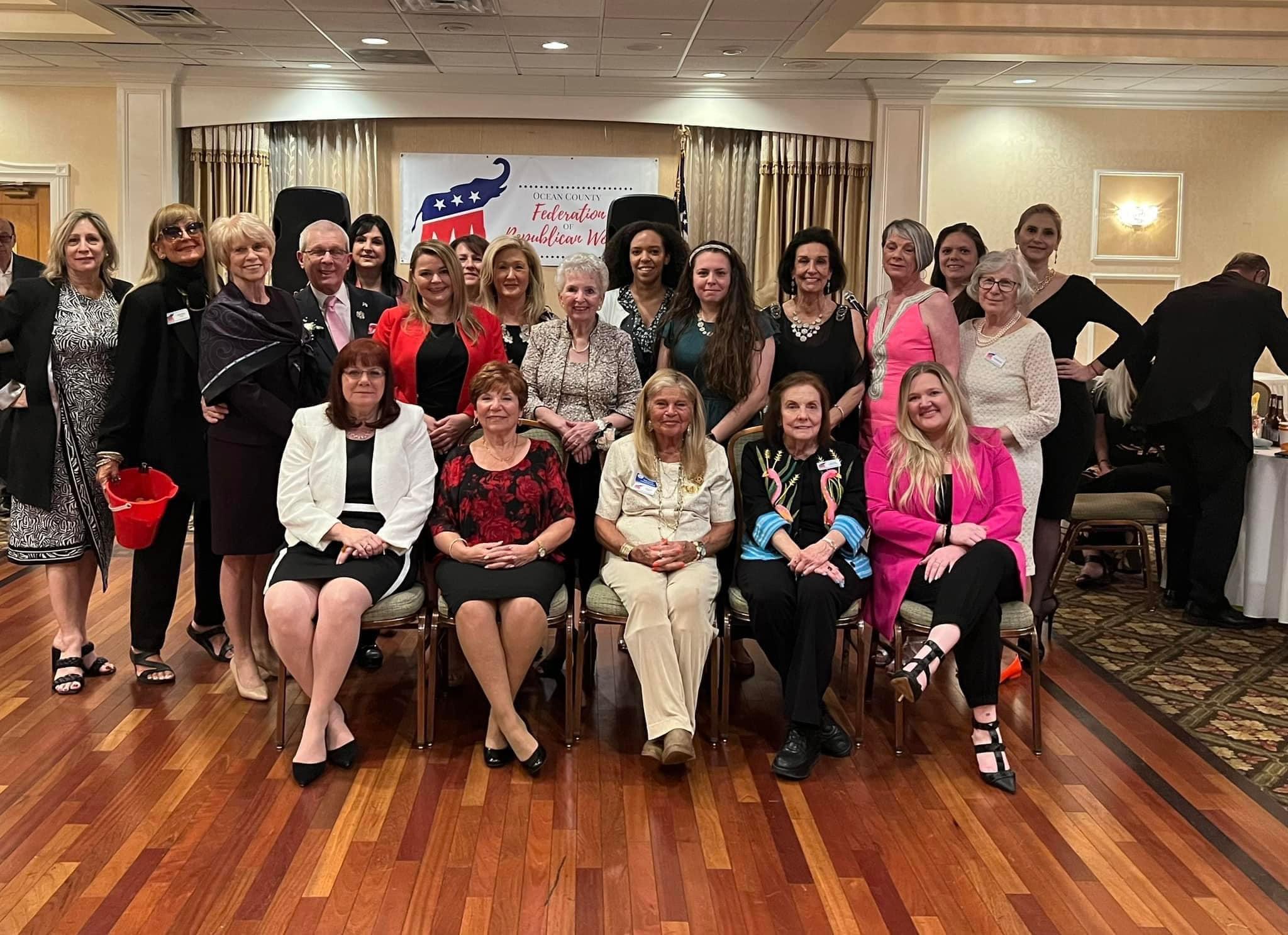 Mary Chyb and the Ocean County Federation of Republican Women 2023 Annual Gala
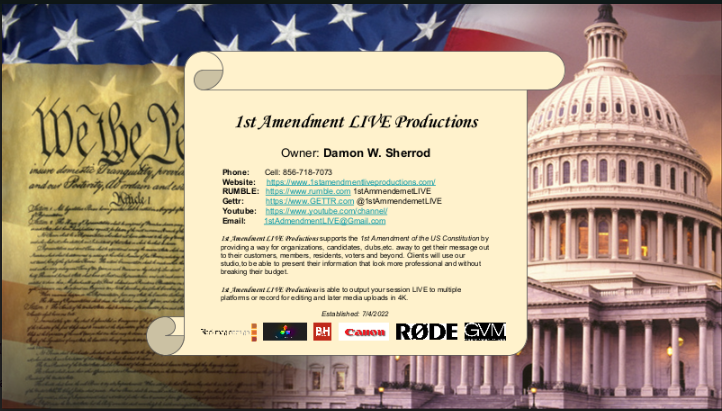